Министерство образования и молодежной политики Свердловской областиГосударственное автономное профессиональное образовательное учреждение Свердловской области«Уральский колледж технологий и предпринимательства» (ГАПОУ СО «УКТП»)
Дисциплина: Основы черчения
                          для С-205
Занятие: 5д (2 часа)

Тема: Аксонометрические проекции
Преподаватель: Зверева Катерина Алексеевна
Обратная связь: zvereva-designer@yandex.ru
1
Обычный рисунок (фото, картина) изображает предмет, как он представляется глазу наблюдателя.
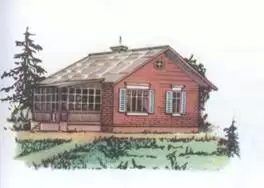 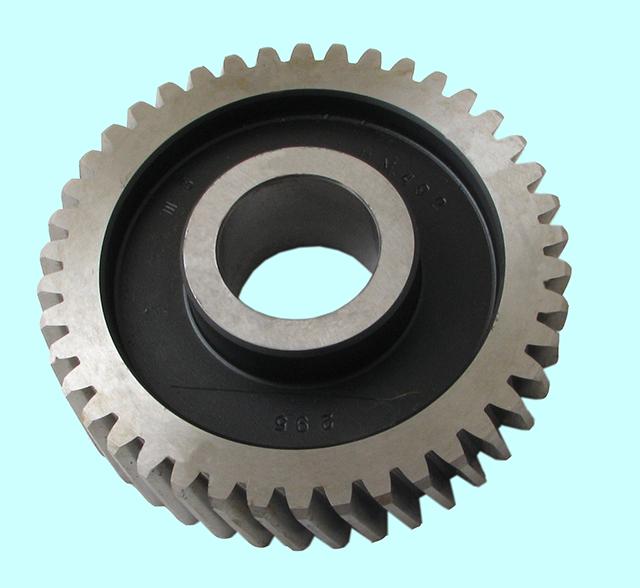 Способы проецирования перспективного изображения используют при создании технических рисунков и архитектурных проектов.
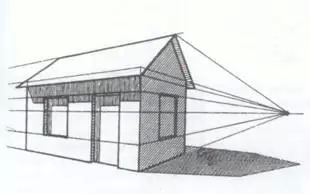 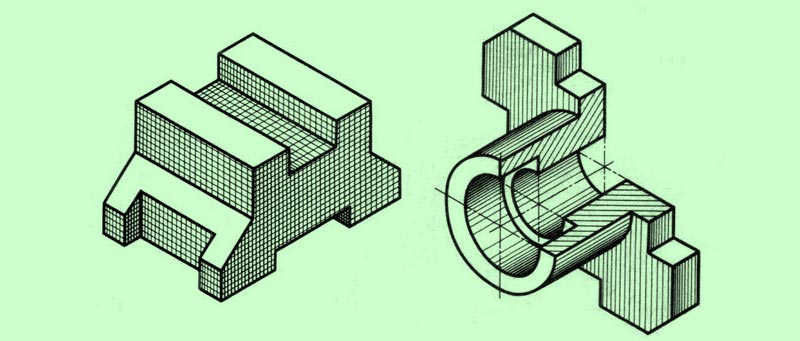 Ортогональные и аксонометрическая проекции
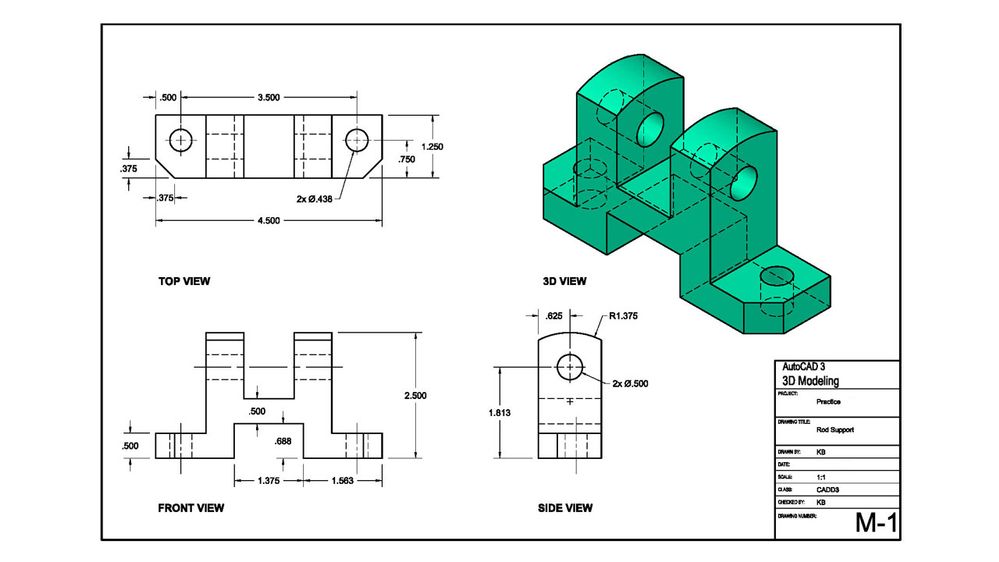 Аксонометрические проекции
Аксонометрической проекцией называется изображение, полученное на аксонометрической плоскости в результате параллельного проецирования предмета вместе с системой координат, которое наглядно отображает его форму.
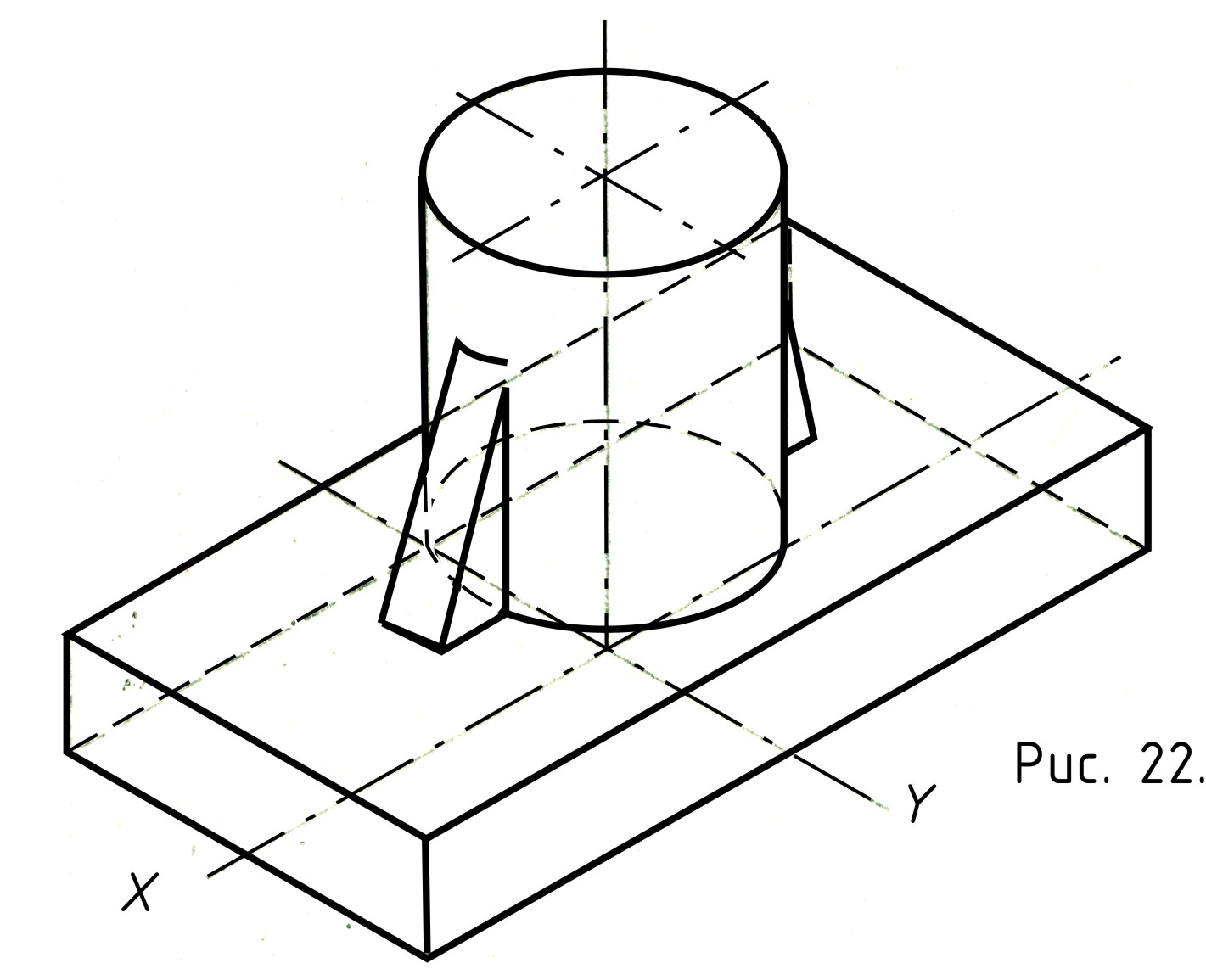 КЛАССИФИКАЦИЯ  АКСОНОМЕТРИЧЕСКИХ ПРОЕКЦИЙ

Аксонометрические проекции классифицируются в по двум признакам:

1. По направлению проецирования:
Прямоугольные - направление проецирования перпендикулярно плоскости проекций.
Косоугольные - направление проецирования не перпендикулярно аксонометрической плоскости проекций.

2. По коэффициентам искажения
По направлению проецирования
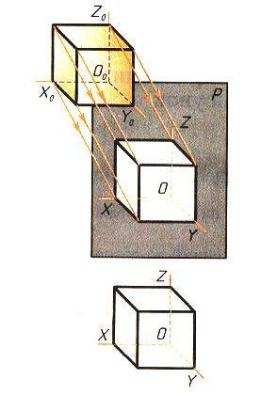 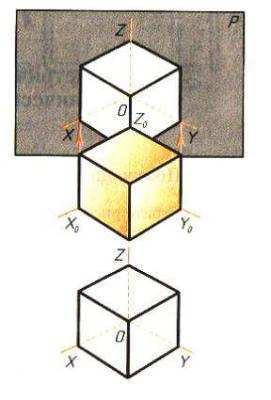 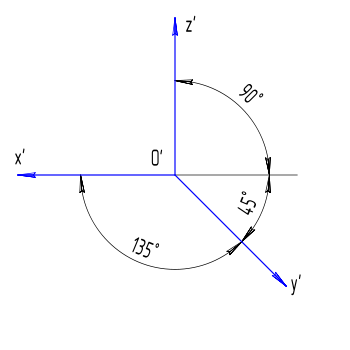 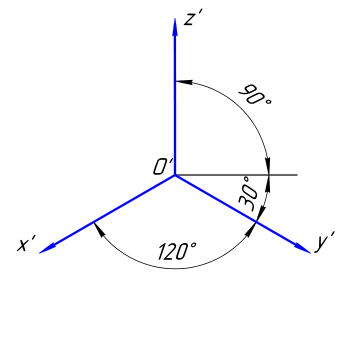 СТАНДАРТНЫЕ  АКСОНОМЕТРИЧЕСКИЕ  ПРОЕКЦИИ
ГОСТ 2.317-69, рекомендует применять пять стандартных аксонометрических проекций:
1. Прямоугольные
 изометрия
 диметрия

2. Косоугольные
 фронтальная изометрия
 горизонтальная изометрия
 фронтальная диметрия.
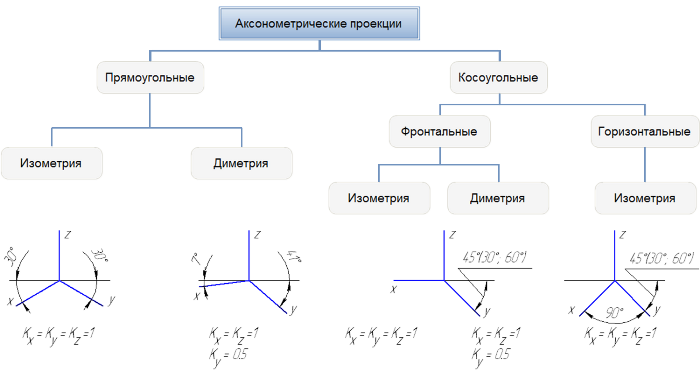 Прямоугольнаяизометрическая проекция
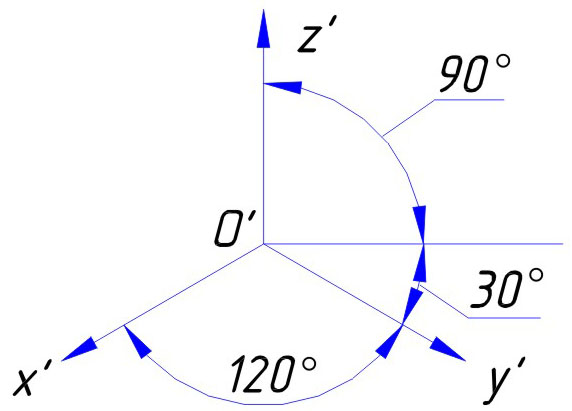 Коэффициент искажения по всем осям ГОСТ рекомендует строить без сокращения равной единице, что соответствует увеличению изображения в  1,22 раза.
Прямоугольнаядиметрическая проекция
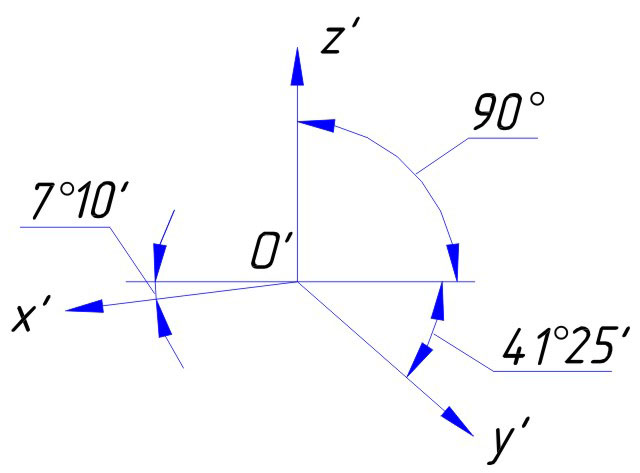 Коэффициент искажения: Kx = Kz = 1; Ky = 0,5, при этом изображение получается увеличенным в  = 1,06 раза.
Косоугольная фронтальная изометрическая проекция
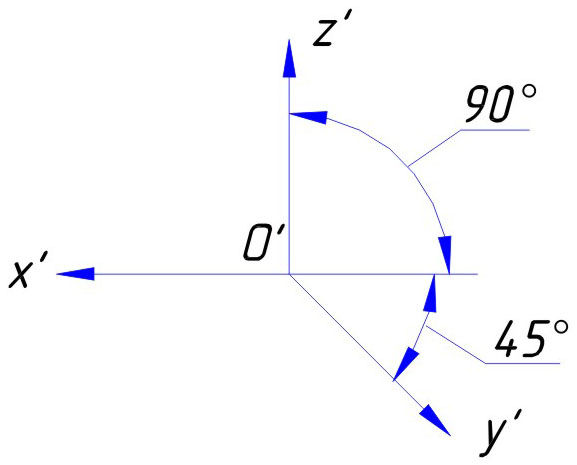 Коэффициенты искажения по всем осям будут равны единице. Допускается применять фронтальные изометрические проекции с углом наклона оси y, равным 30 и 60.
Косоугольнаягоризонтальная изометрическая проекция
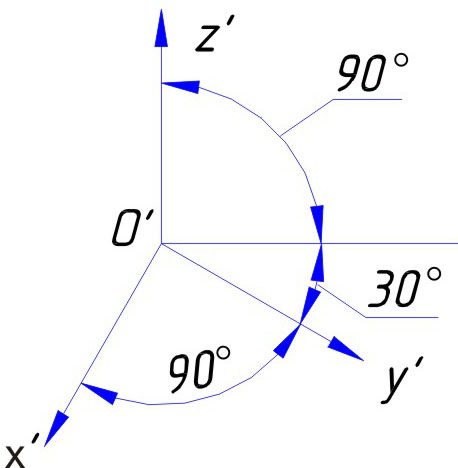 Коэффициенты искажения по всем осям принимаются равными единице. Допускается применять горизонтальные изометрические проекции с углом наклона оси y = 45 и 60,сохраняя угол между осями x, y = 90.
Косоугольнаяфронтальная диметрическая проекция
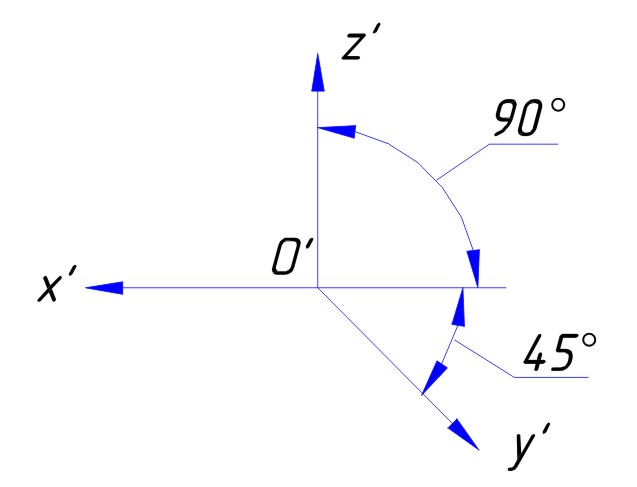 Коэффициенты искажения по осям x и z равны единице, а по оси y  принимается равным 0,5. Допускается применять фронтальные диметрические проекции с углом наклона оси y, равным 30 и 60.
коэффициенты искажения аксонометрических проекций
Изометрия – коэффициенты искажения по всем трем осям равны между собой (Kx = Ky = Kz)

Диметрия – коэффициенты искажения по двум осям равны между собой, а третий им не равен 
(Kx = Kz  Ky)

Триметрия – коэффициенты искажения по всем трем осям не равны между собой (Kx  Ky  Kz)
Способы выполнения осей координат
Косоугольная фронтальная диметрическая проекция
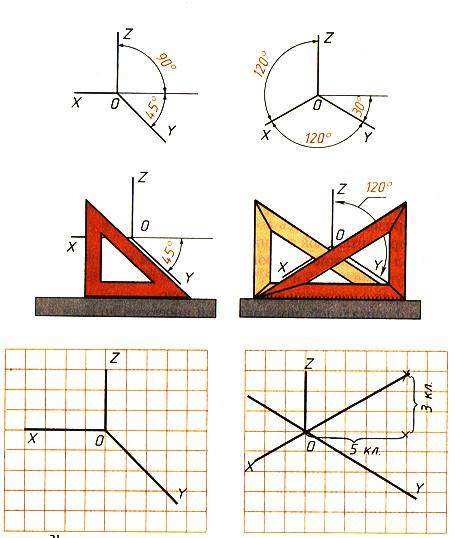 Прямоугольная изометрическая проекция
Аксонометрические проекции куба
а)                                                                     б)

а) диметрическая проекция
б) изометрическая проекция
________________
     Аксонометрия (от греч. аxon – ось и metreo – измеряю) измерение по осям
Для всех аксонометрических проекций установлены общие правила
ось z всегда вертикальна.
все измерения выполняются только по аксонометрическим осям или прямым, параллельным им.
все прямые линии, параллельные друг другу или осям координат на комплексном чертеже, в аксонометрических проекциях остаются параллельными между собой и соответствующим аксонометрическим осям.
Диметрия. Вдоль оси z и параллельно ей откладывают высоты, а вдоль оси y – сокращенный в два раза размер ширины, натуральный размер длины предмета вдоль x – натуральный размер.
Изометрия. По всем аксонометрическим осям и параллельно им откладывают натуральные размеры
Построение осей аксонометрических плоскостей.- Построение нижнего основания прямоугольного параллелепипеда.
Шаг 1.
Диметрическая проекция                            Изометрическая проекция
Построение вертикальных ребер
Шаг 2.
Диметрическая проекция                             Изометрическая проекция
Построение боковых граней  и верхнего основания
Шаг 3.
Диметрическая проекция                           Изометрическая проекция
Шаг 4. Определение видимости граней. Шаг 5. Обводка.
Диметрическая проекция                           Изометрическая проекция
Запомните!!!
В аксонометрических проекциях из каждой вершины предмета всегда выходят три ребра (видимых или невидимых).
Практическая работа

Задание 
1. Оформить формат А4.
- ориентация формата – вертикально;
- основная надпись – ученическая.
2. Выполнить упражнение.
Упражнение. Построить диметрическую и изометрическую проекции детали.
Диметрическая проекция
Изометрическая проекция
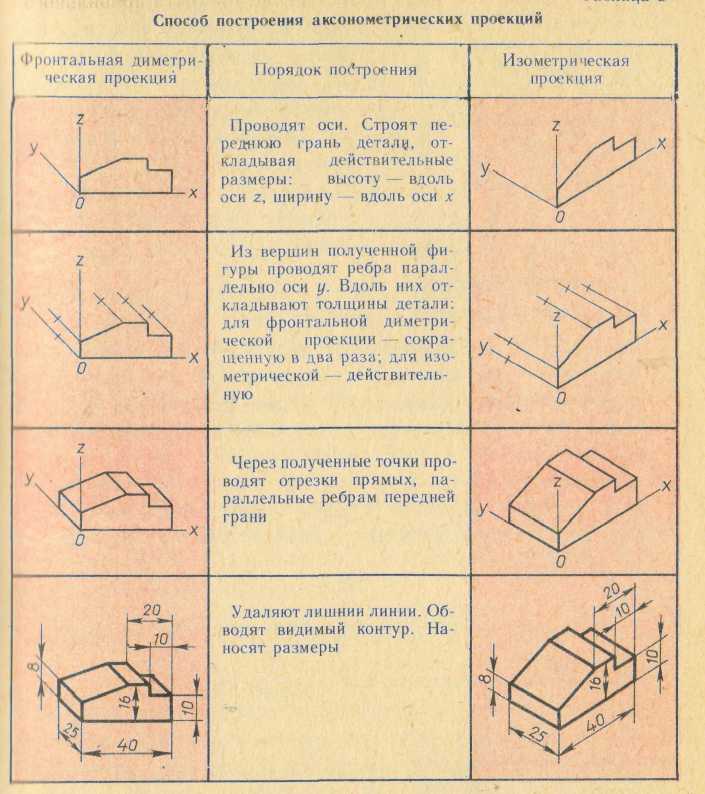 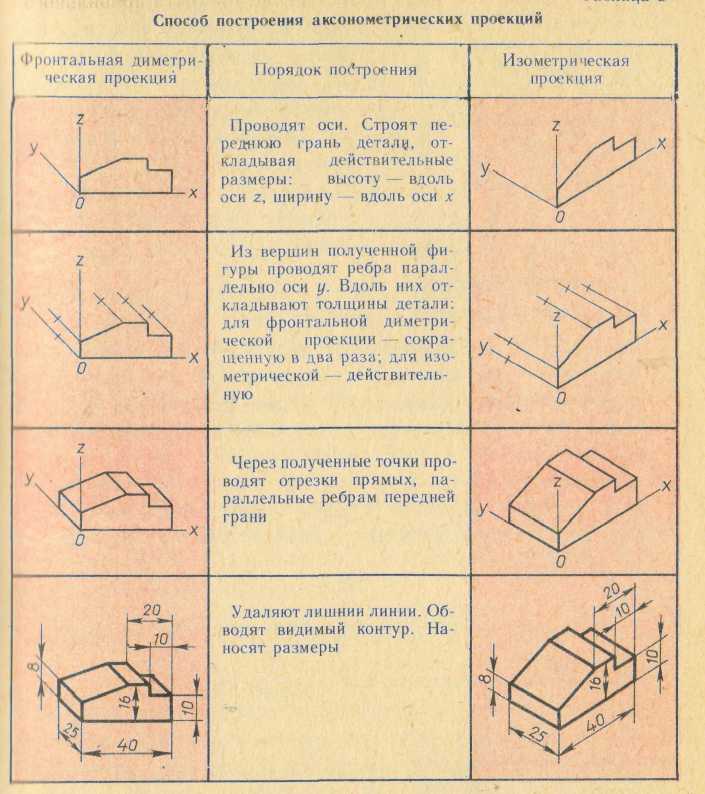 Диметрическая проекция
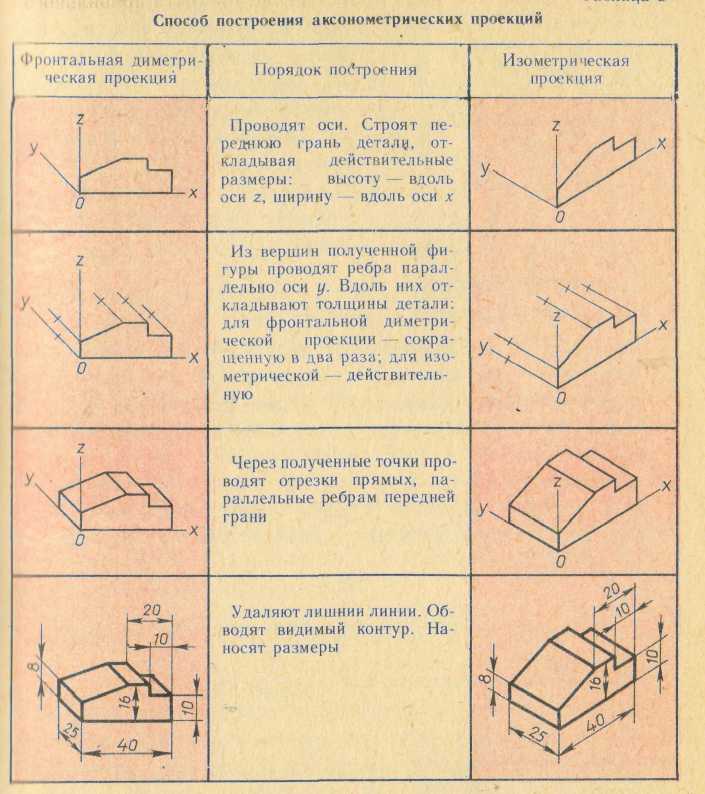 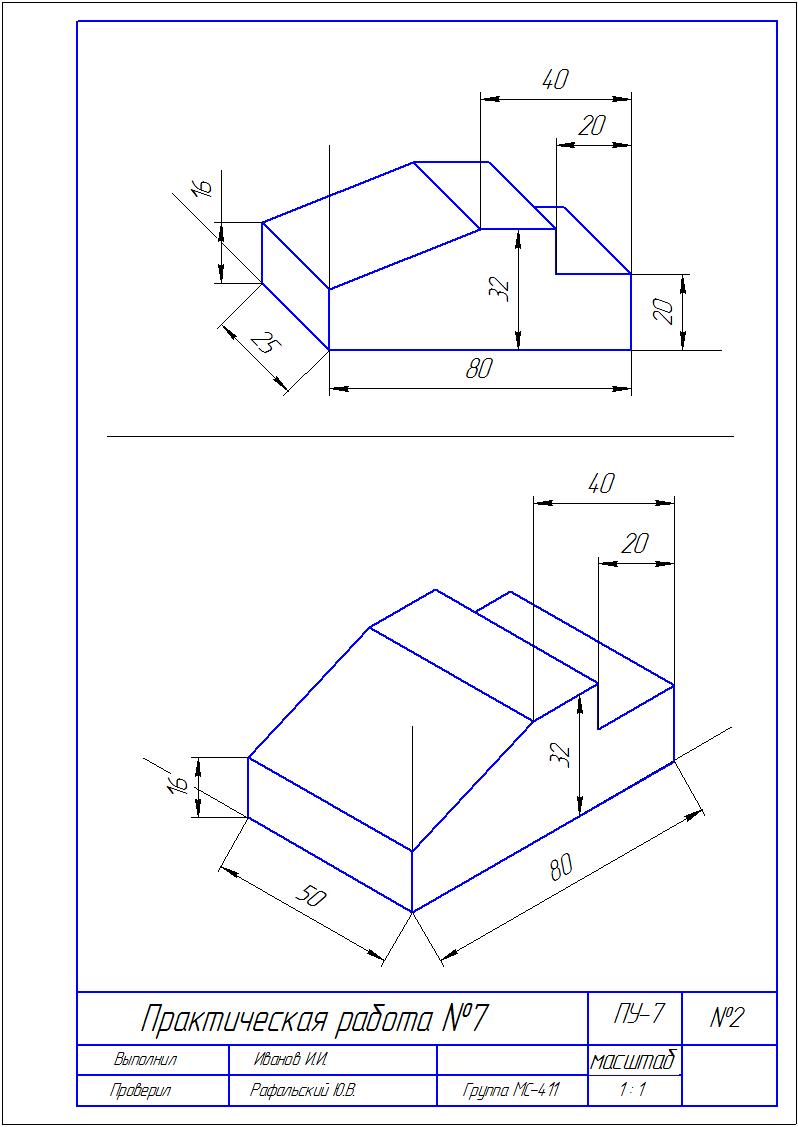 Изометрическая проекция
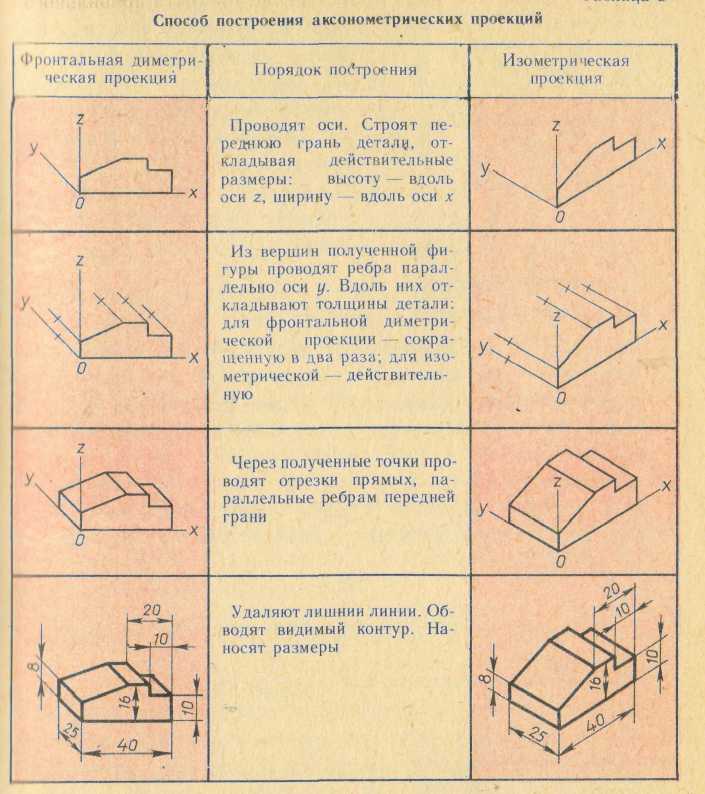 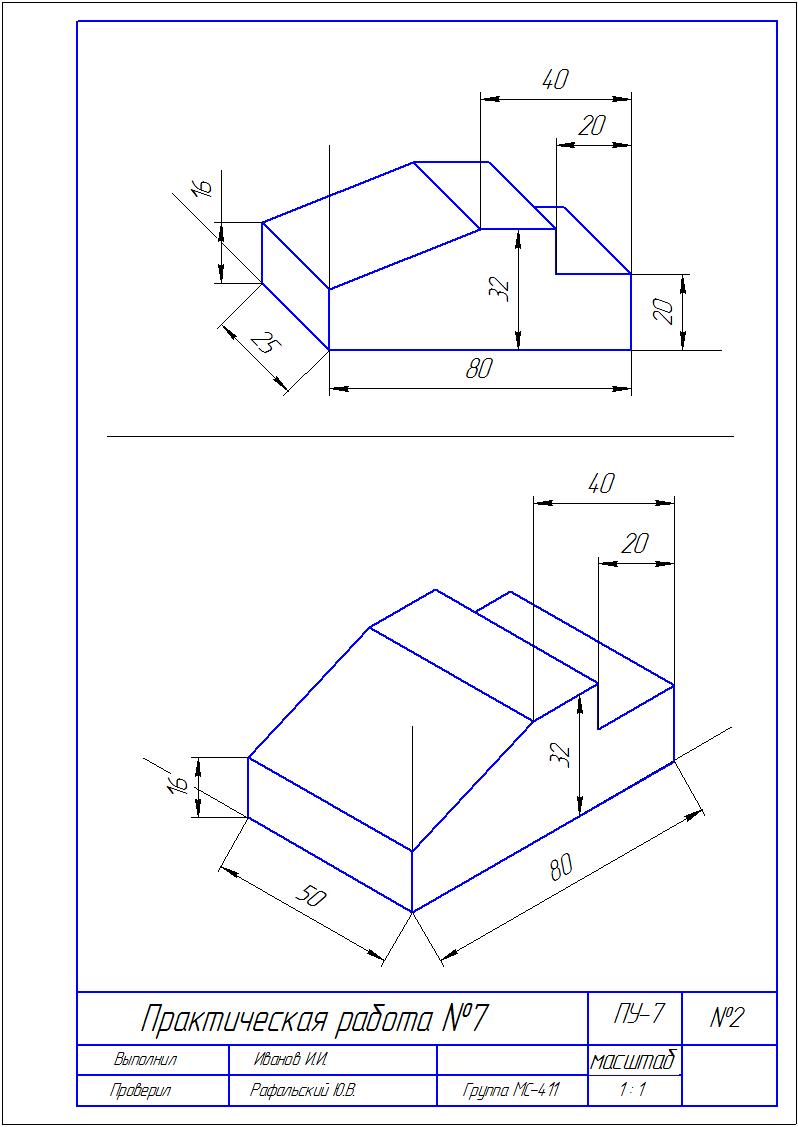 шаг 3
Образец выполнения задания.
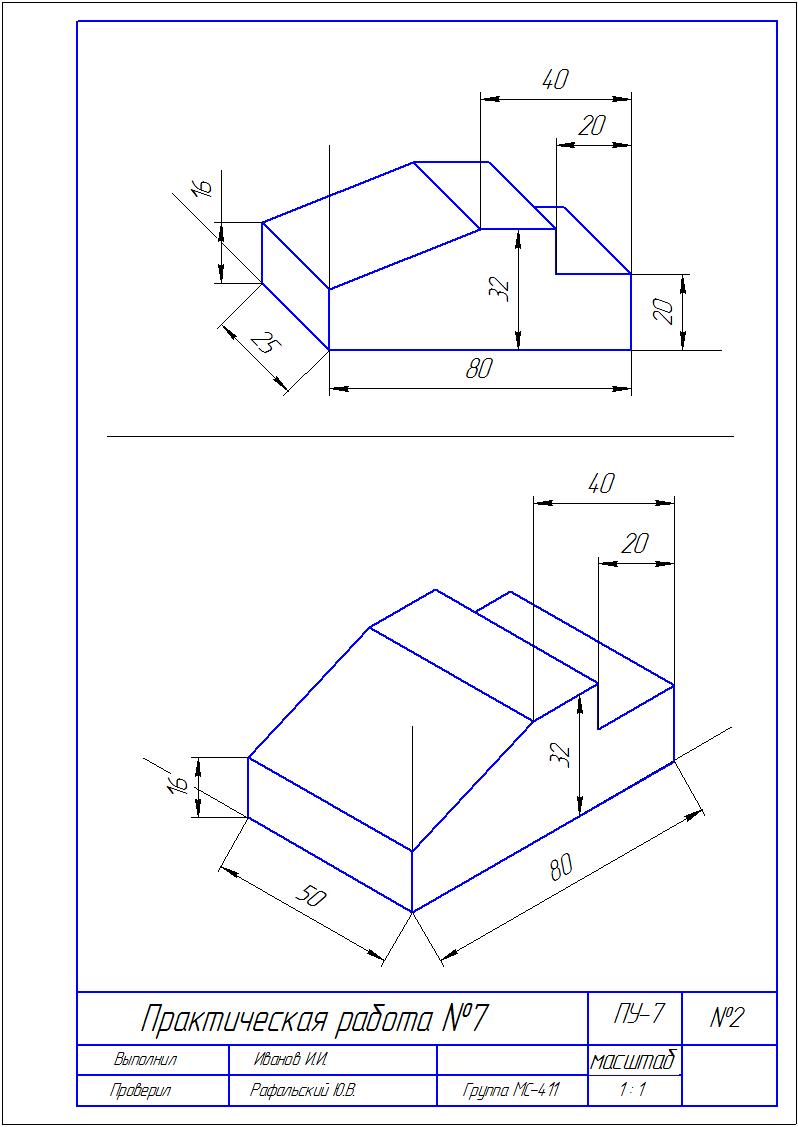 Зверева ЕА